Top 10 Pics From
The CFUW Milton and District Organization
Hyunchong C.
Laura’s Section
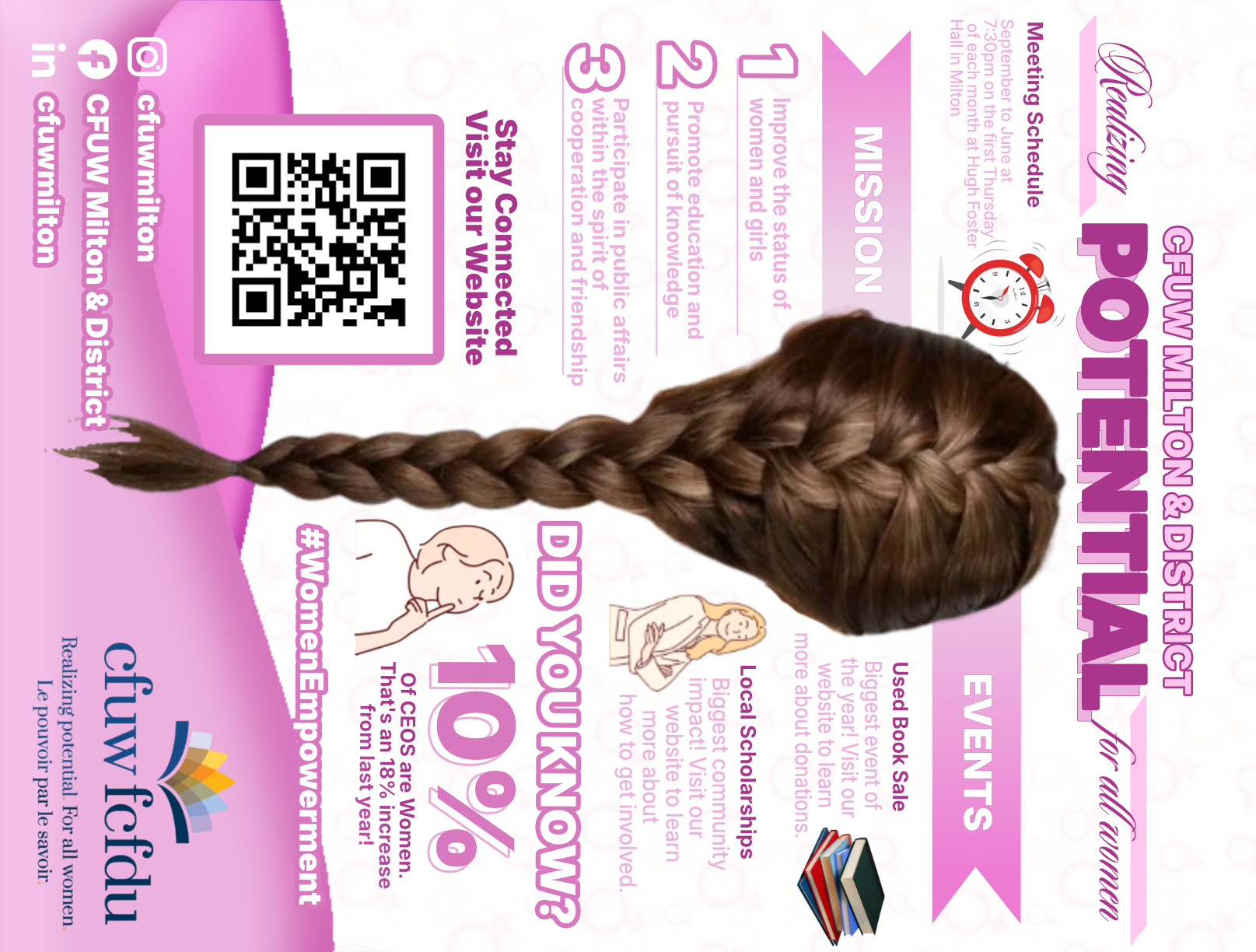 Slide 127 of 160
[Speaker Notes: https://cs1033.gaul.csd.uwo.ca/~hcho249/posterassign/hcho249_poster.jpg]
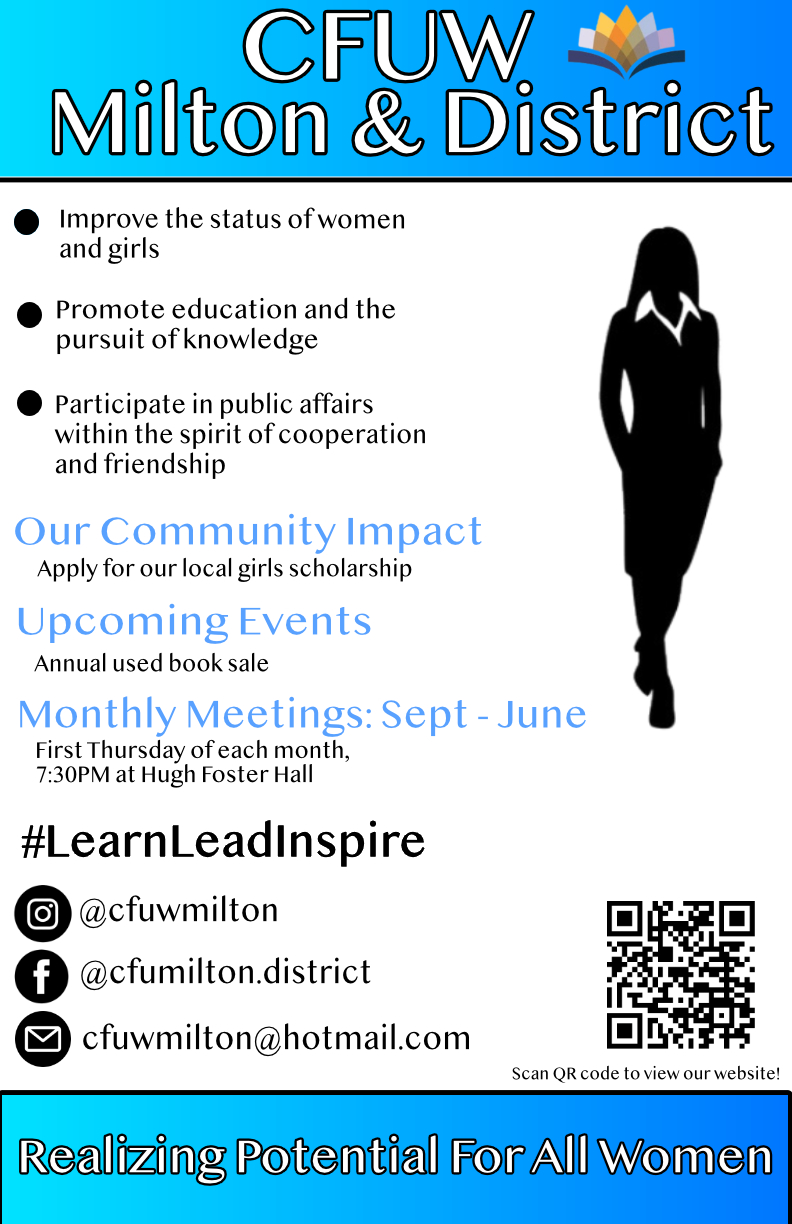 Avery W.
Laura’s Section
[Speaker Notes: https://cs1033.gaul.csd.uwo.ca/~aweinb2/posterassign/aweinb2_poster.jpg]
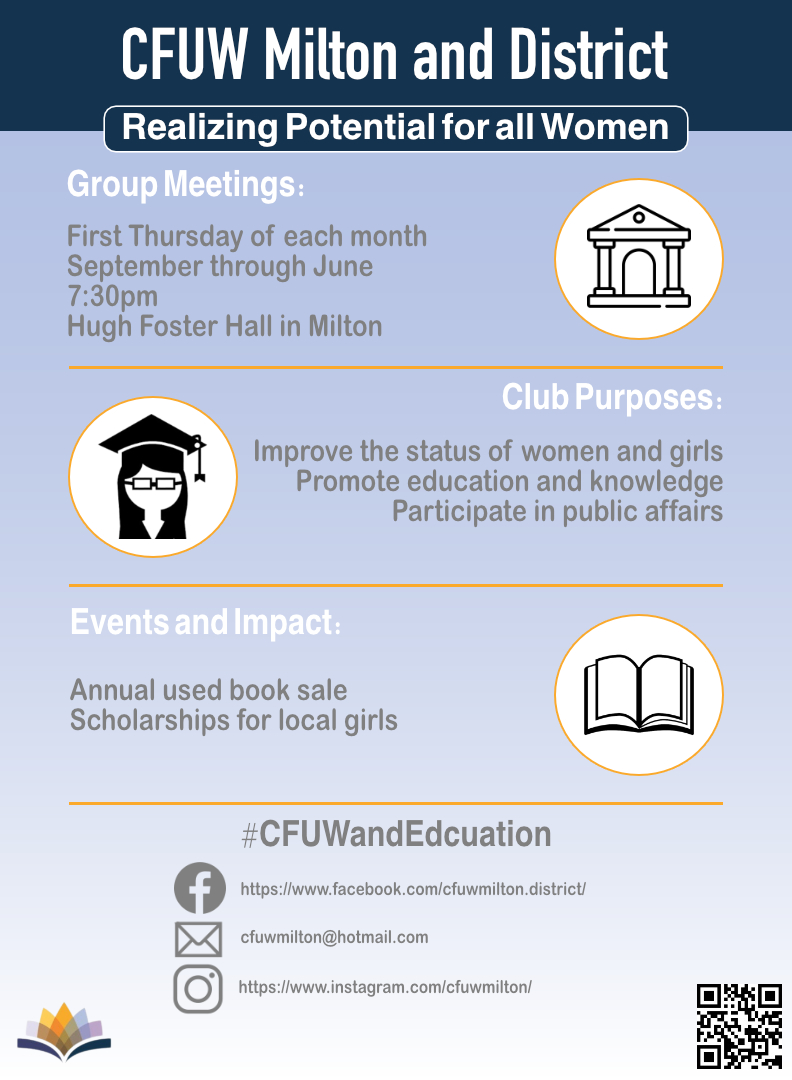 Ryan L.
Laura’s Section
Slide 139 of 160
[Speaker Notes: https://cs1033.gaul.csd.uwo.ca/~rlapedus/posterassign/rlapedus_poster.jpg]
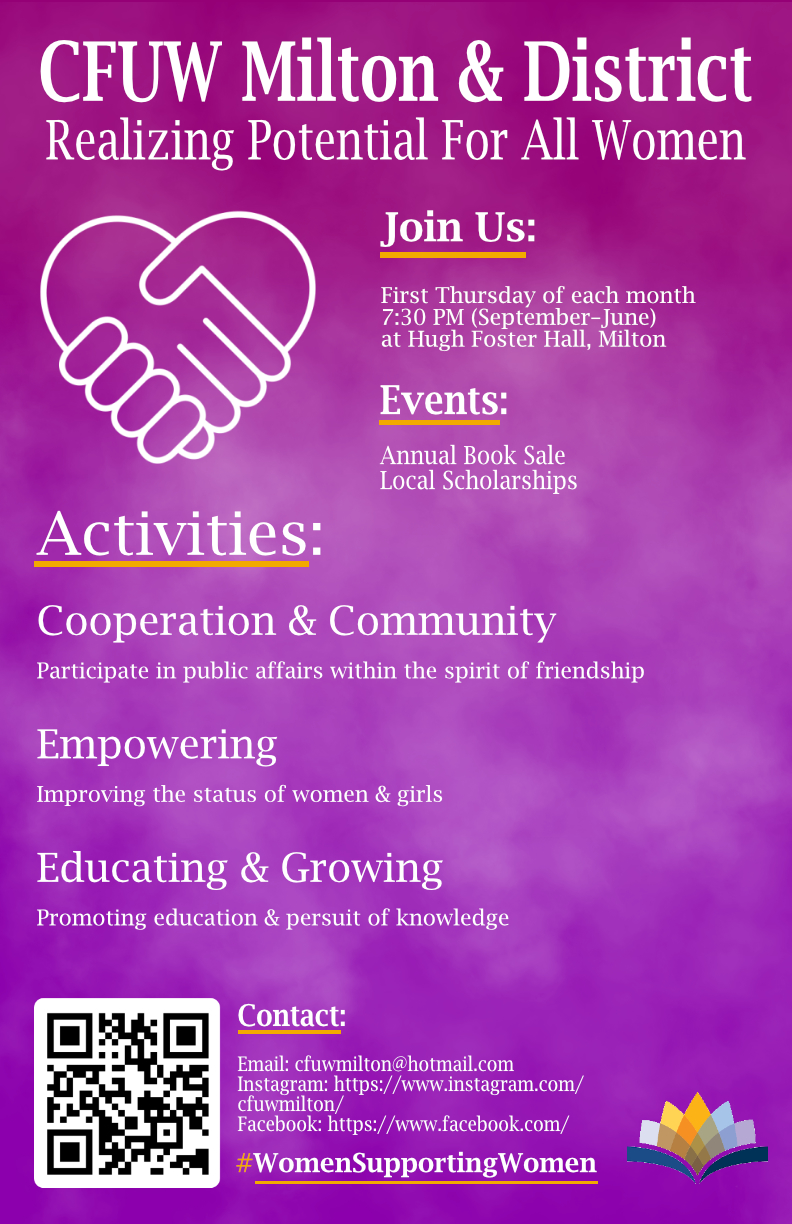 William G.
Laura’s Section
Slide 96 of 160
[Speaker Notes: https://cs1033.gaul.csd.uwo.ca/~wgao226/posterassign/wgao226_poster.jpg]
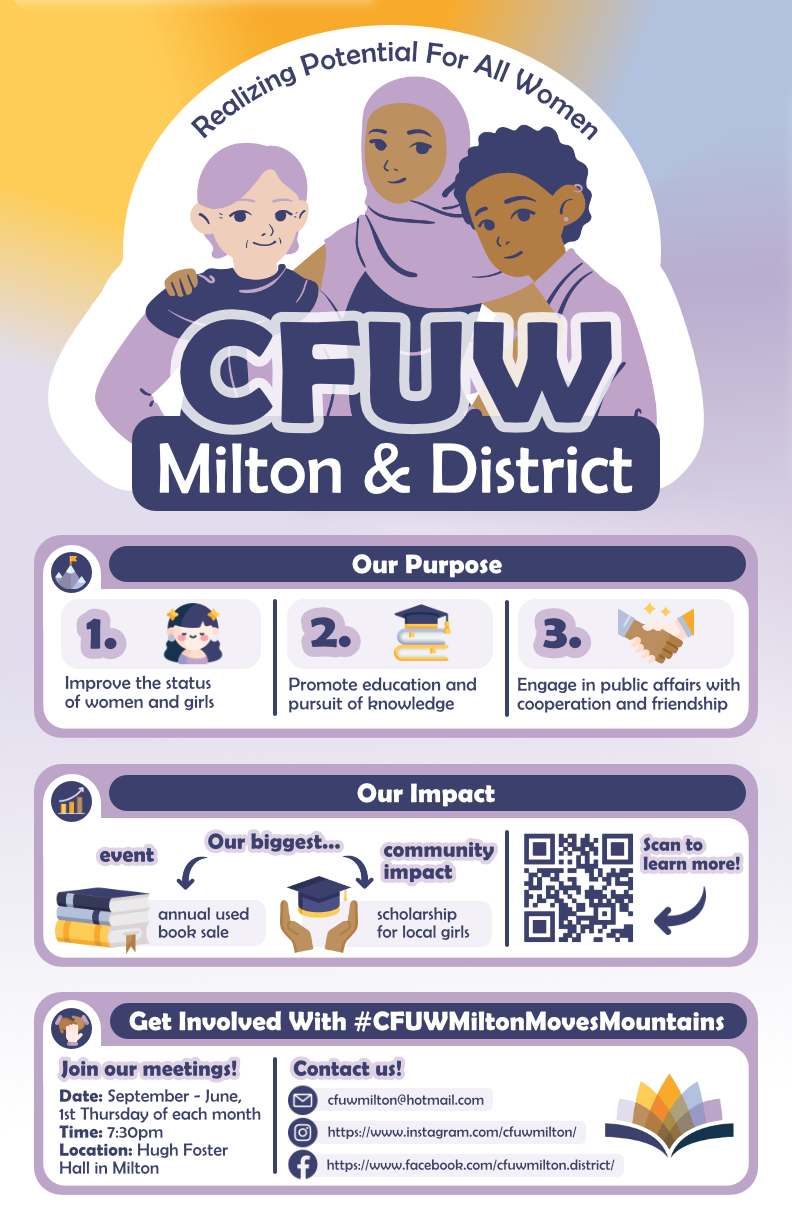 Briana Z.
Laura’s Section
Slide 116 of 160
[Speaker Notes: https://cs1033.gaul.csd.uwo.ca/~bzhong22/posterassign/bzhong22_poster.jpg]
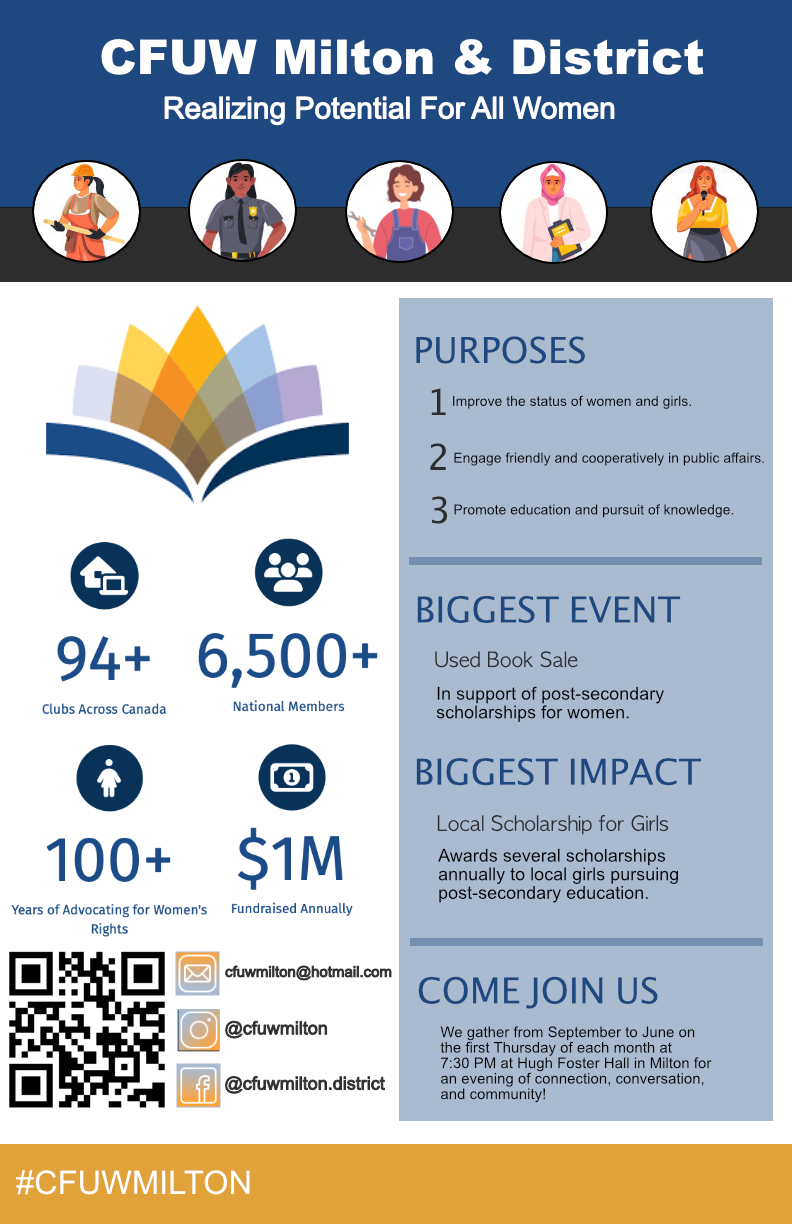 Brooke S.
Bryan’s Section
Slide 124 of 160
[Speaker Notes: https://cs1033.gaul.csd.uwo.ca/~bsonnen2/posterassign/bsonnen2_poster.jpg]
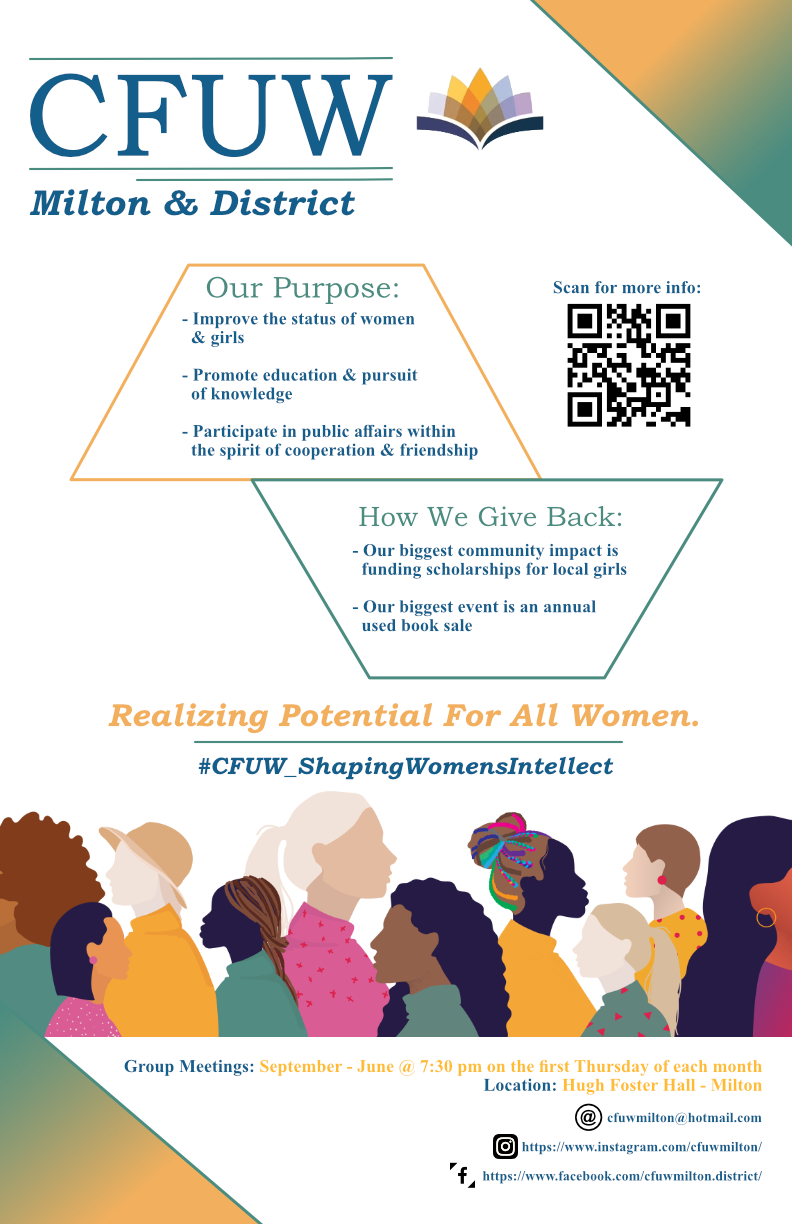 Berenika M.
Laura’s Section
Slide 110 of 160
[Speaker Notes: https://cs1033.gaul.csd.uwo.ca/~bmatouse/posterassign/bmatouse_poster.jpg]
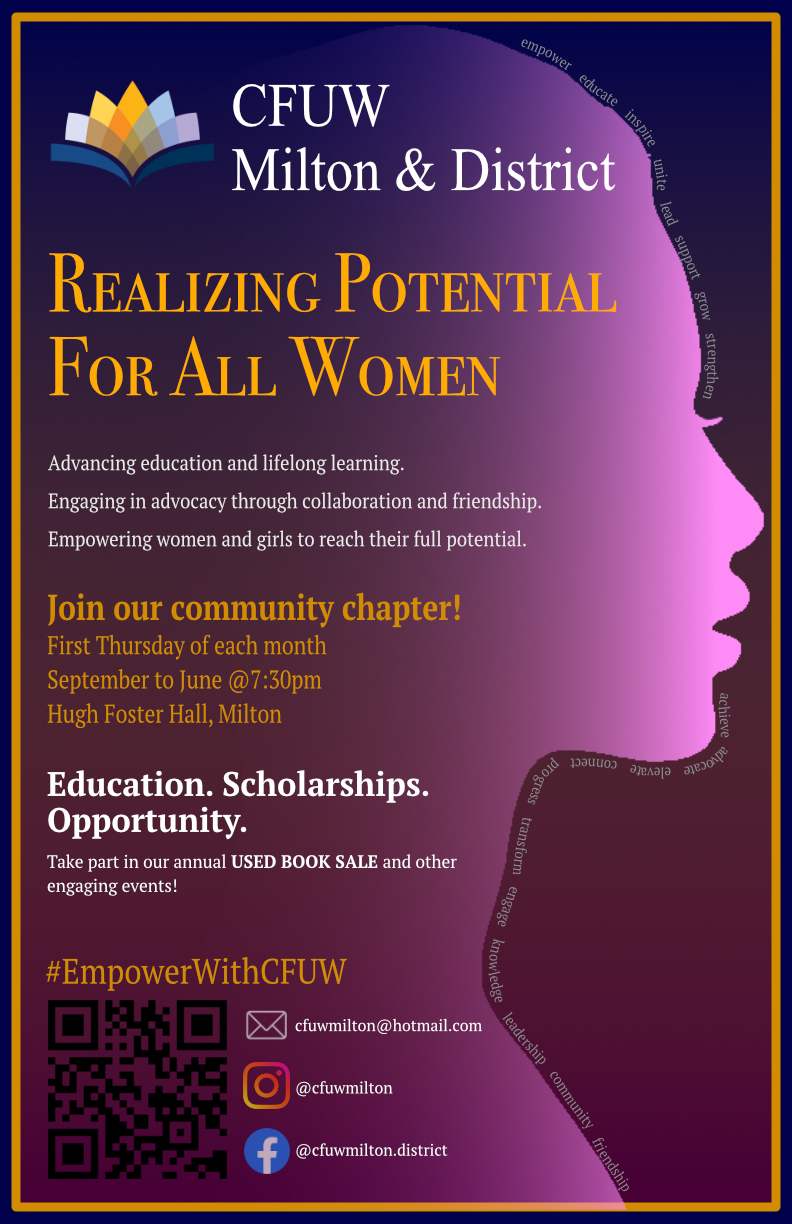 Jacob F.
Bryan’s Section
Third Place
Slide 143 of 160
[Speaker Notes: https://cs1033.gaul.csd.uwo.ca/~jfenster/posterassign/jfenster_poster.jpg]
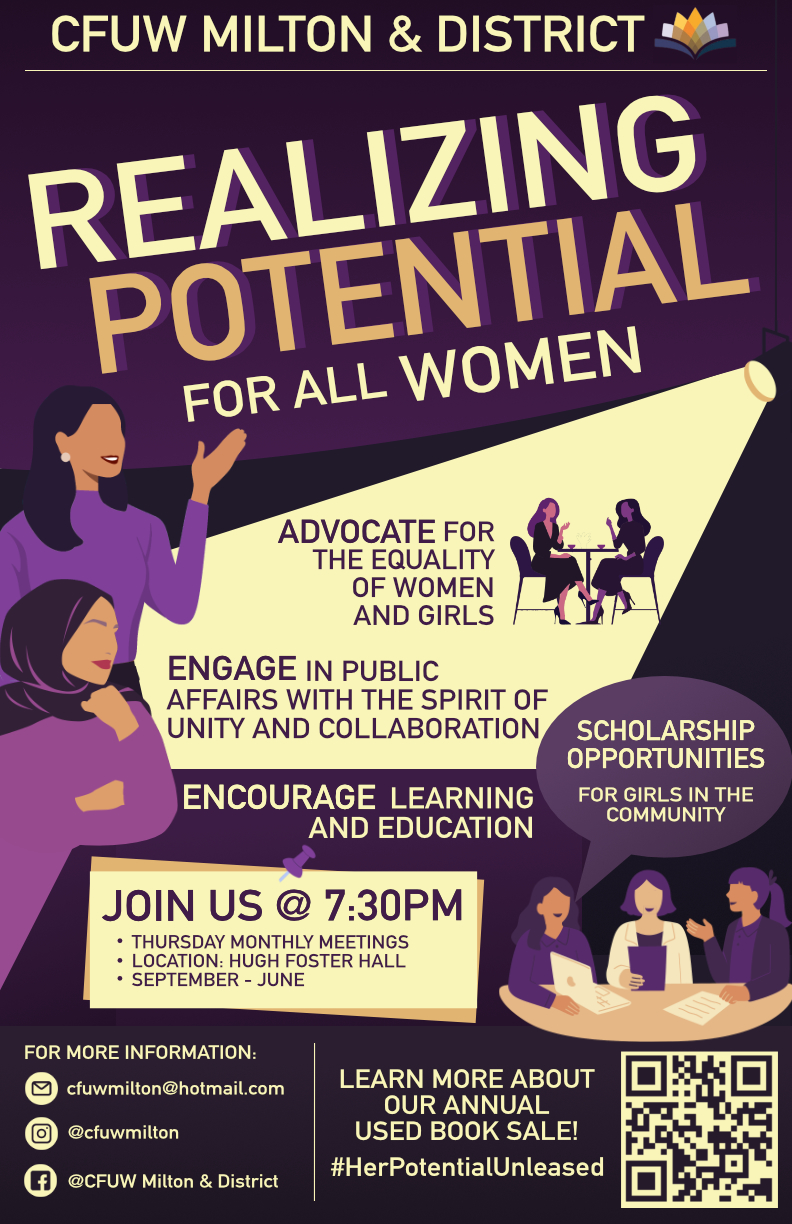 Saibya K.
Laura’s Section
Second Place
Slide 146 of 160
[Speaker Notes: https://cs1033.gaul.csd.uwo.ca/~skatagi/posterassign/skatagi_poster.jpg]
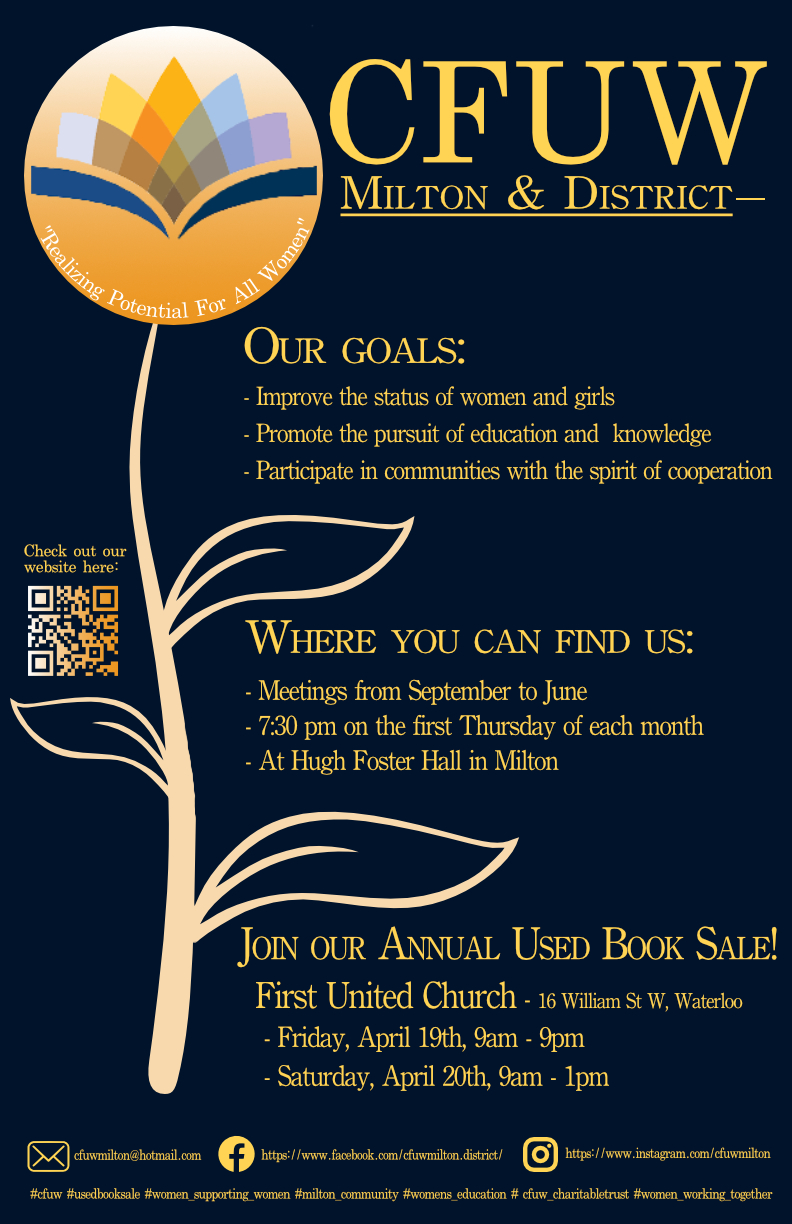 Adrian D.
Laura’s Section
First Place
Slide 13 of 160
[Speaker Notes: https://cs1033.gaul.csd.uwo.ca/~adaigle7/posterassign/adaigle7_poster.jpg]